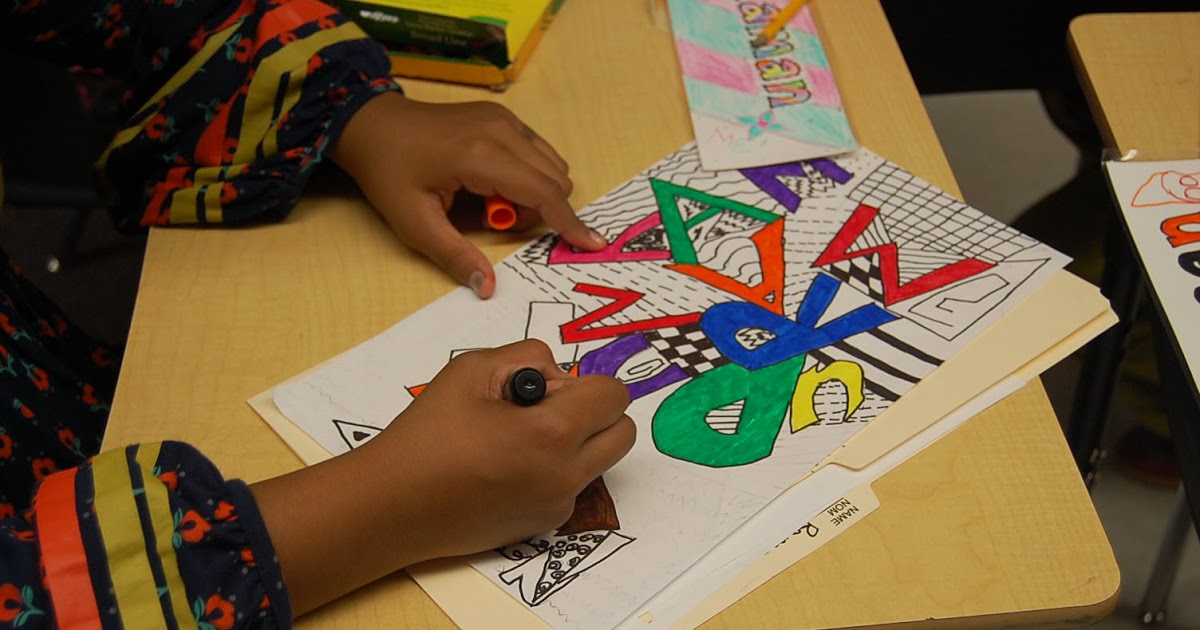 Framework Review
This Photo by Unknown Author is licensed under CC BY-SA-NC
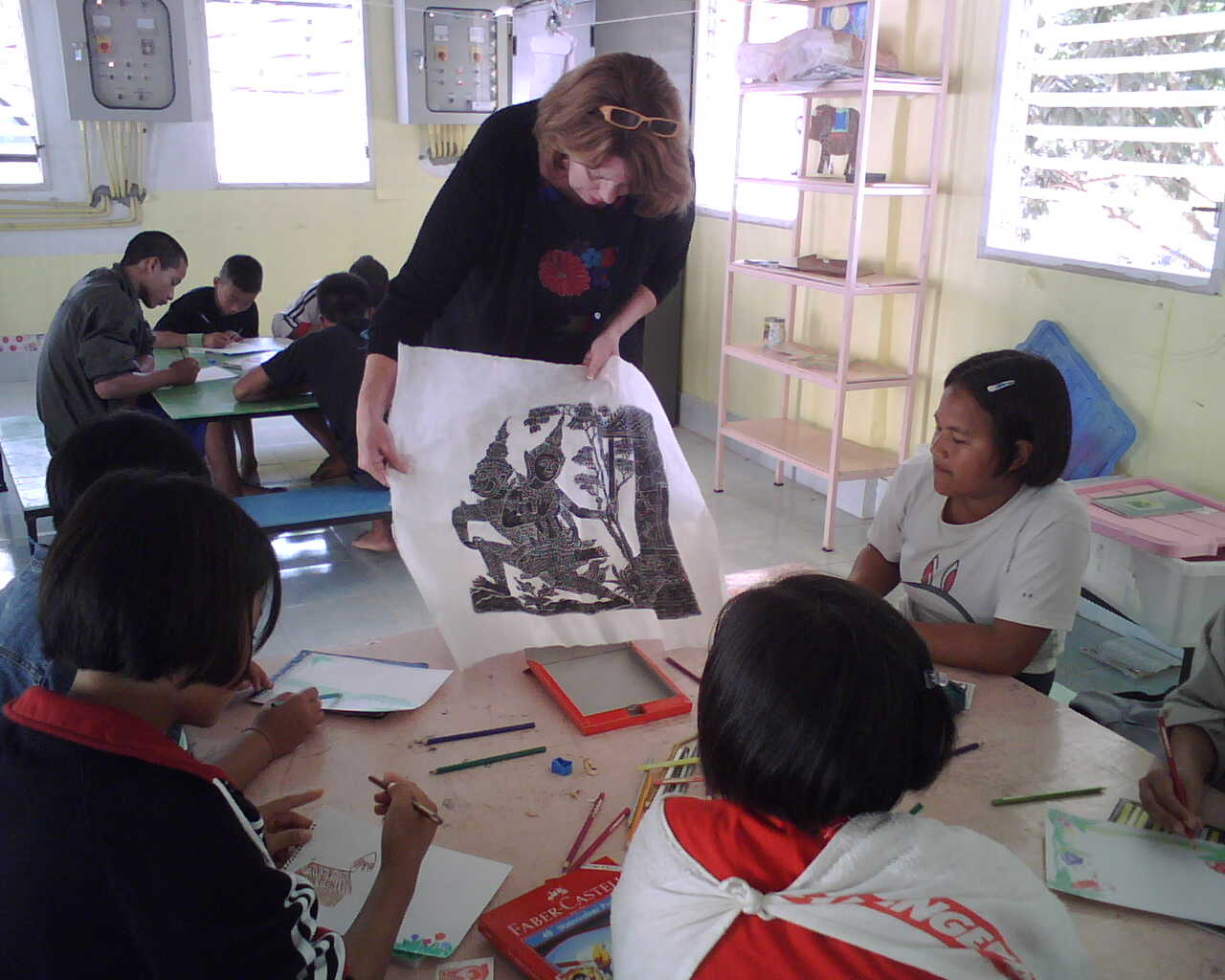 Dr. Catherine Richmond-Cullen
PAEP Arts Link
Artists Professional Development
This Photo by Unknown Author is licensed under CC BY-SA-NC
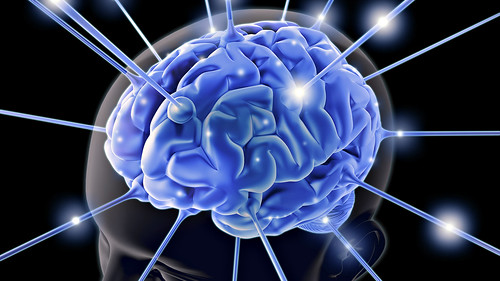 Why integrate the content areas?
Engage the entire brain

More brain = more memory
Framework for Creating and Teaching Engaging Lessons ©Richmond-Cullen, 2020
Statement of Learning
Today you will review how research on learning can be applied to a virtual classroom to engage students more effectively.
Cerebral Cortex
Frontal Lobe- associated with reasoning, planning, parts of speech, movement, emotions, and problem solving
Parietal Lobe- associated with movement, orientation, recognition, perception of stimuli
Occipital Lobe- associated with visual processing
Temporal Lobe- associated with perception and recognition of auditory stimuli, memory, and speech
The Process Outlined
Stimulus through the RAS and sensory engagement
Activation of the limbic system for emotional connections to make meaning
Search for information stored on related content in order to establish patterns
Circuits engaged to stimulate frontal lobe where short term memory and the attentional system are housed.
Limited attention means chunking the information taught
Engagement for assured storage and retrieval.
Teaching Framework:   5 Simple Steps
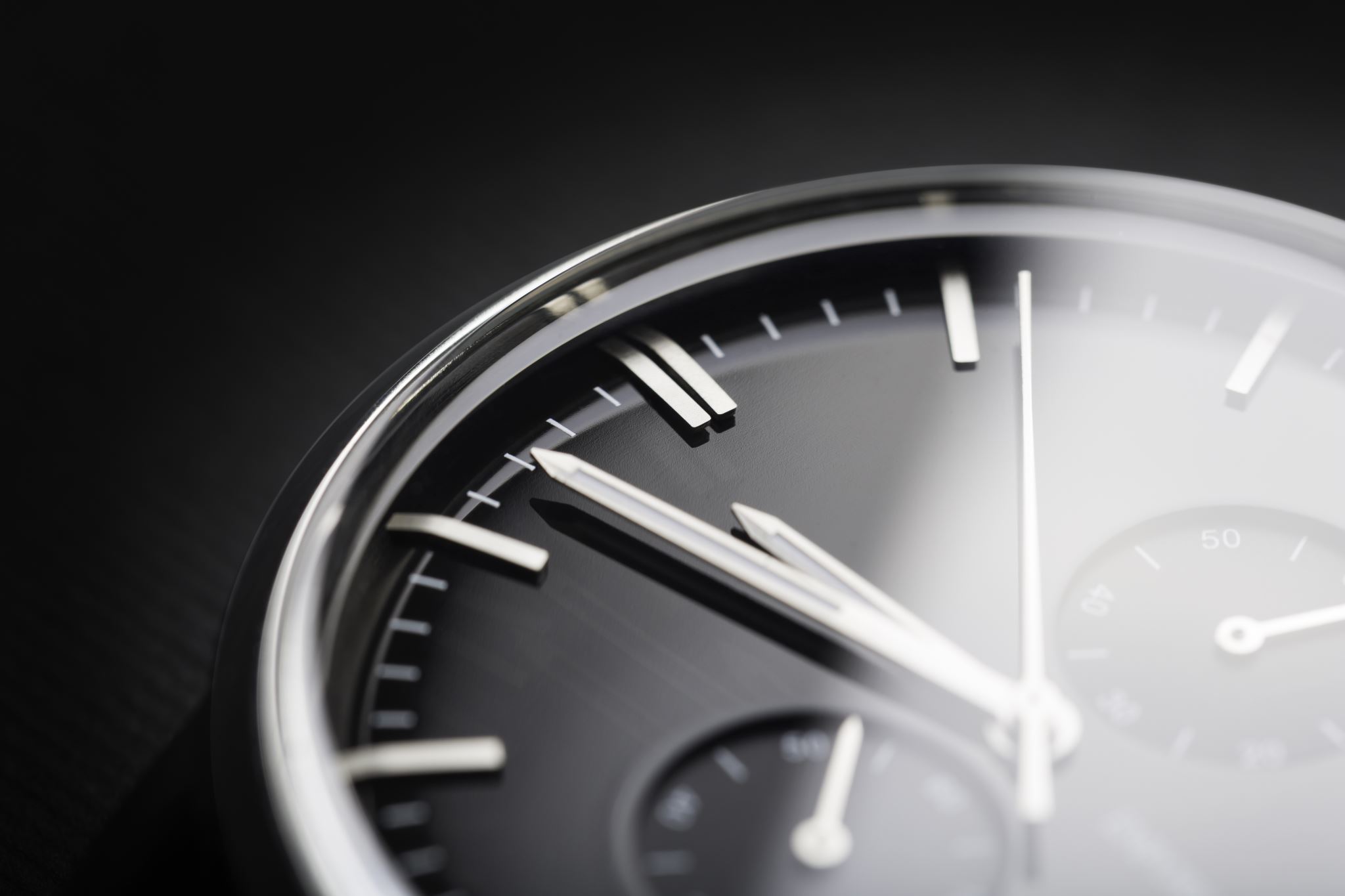 Wake up the Brain:  5 minutes
Start with engagement….have them DOING something right away or watch you do something
Use sensory experiences:  what do they see, hear, smell, taste….what is happening around them?
How should you begin your lessons?
Get their attention through sensory  stimulus.
Limbic System:Emotional Connections First
[Speaker Notes: The neocortex occupies the bulk of the cerebrum. This is a six-layered structure of the cerebral cortex which is only found in mammals. It is thought that the neocortex is a recently evolved structure, and is associated with "higher" information processing by more fully evolved animals (such as humans, primates, dolphins, etc). For more information about the neocortex, click here.]
Information about the content through visual images
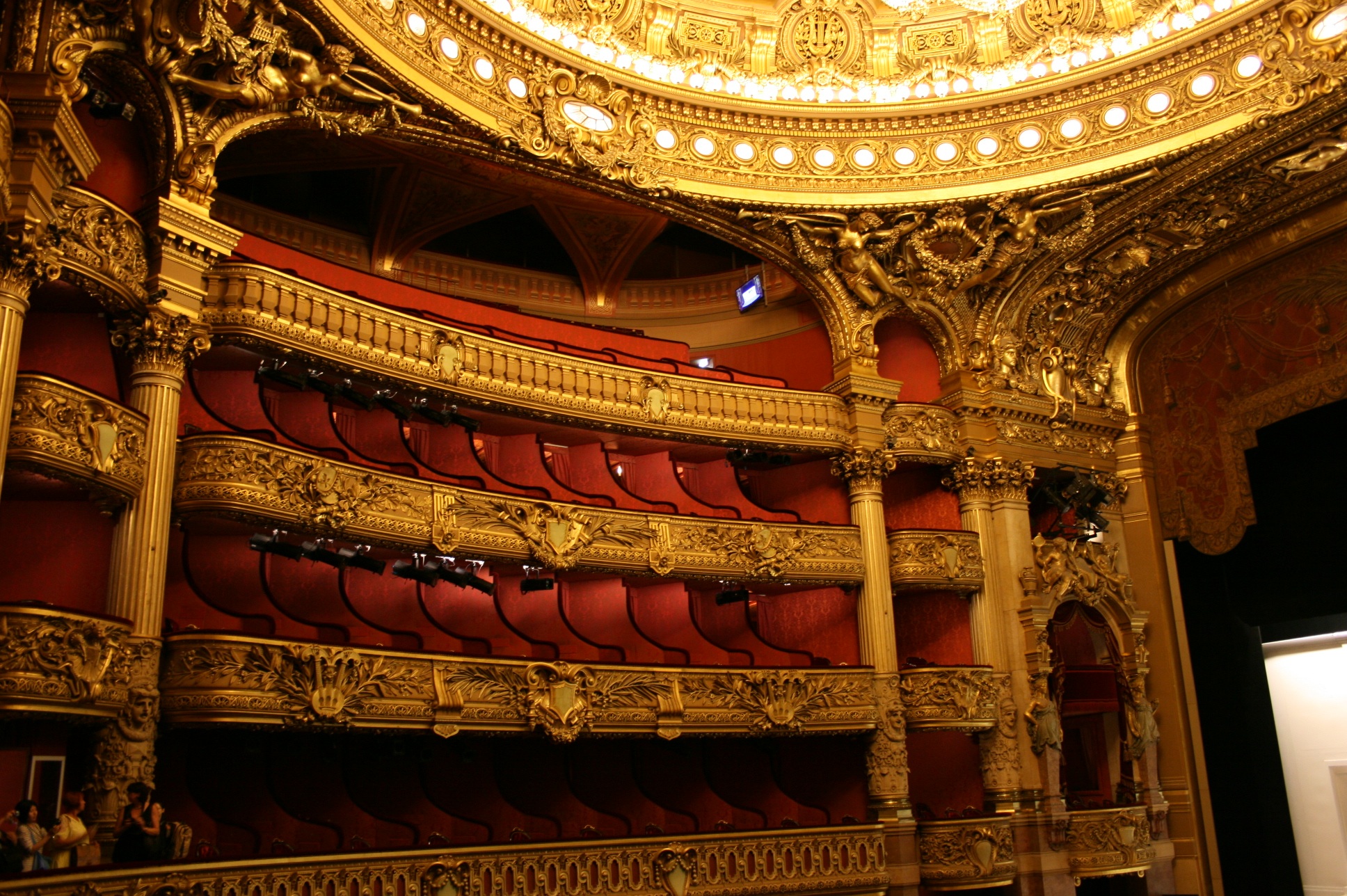 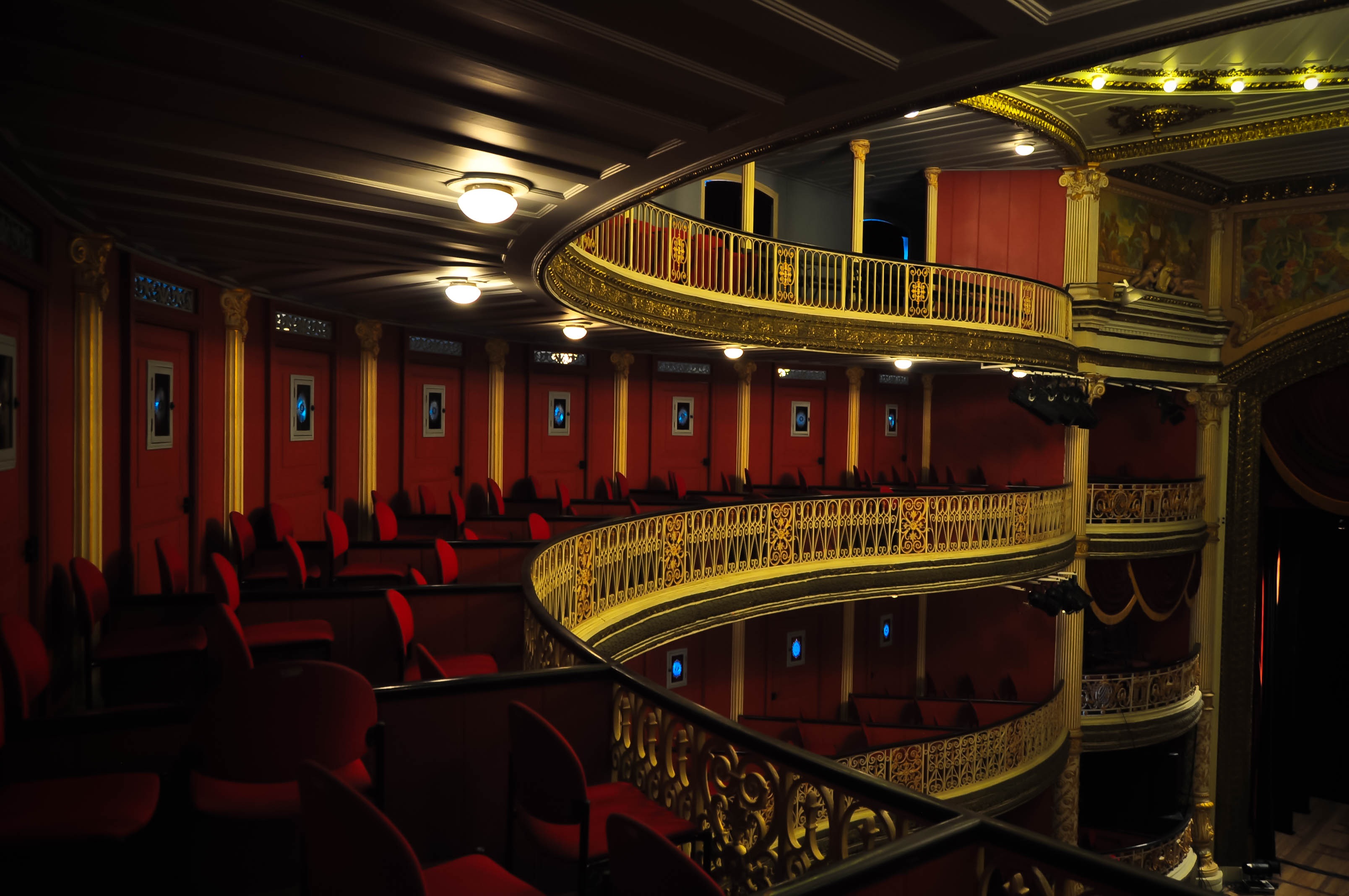 This Photo by Unknown Author is licensed under CC BY-SA
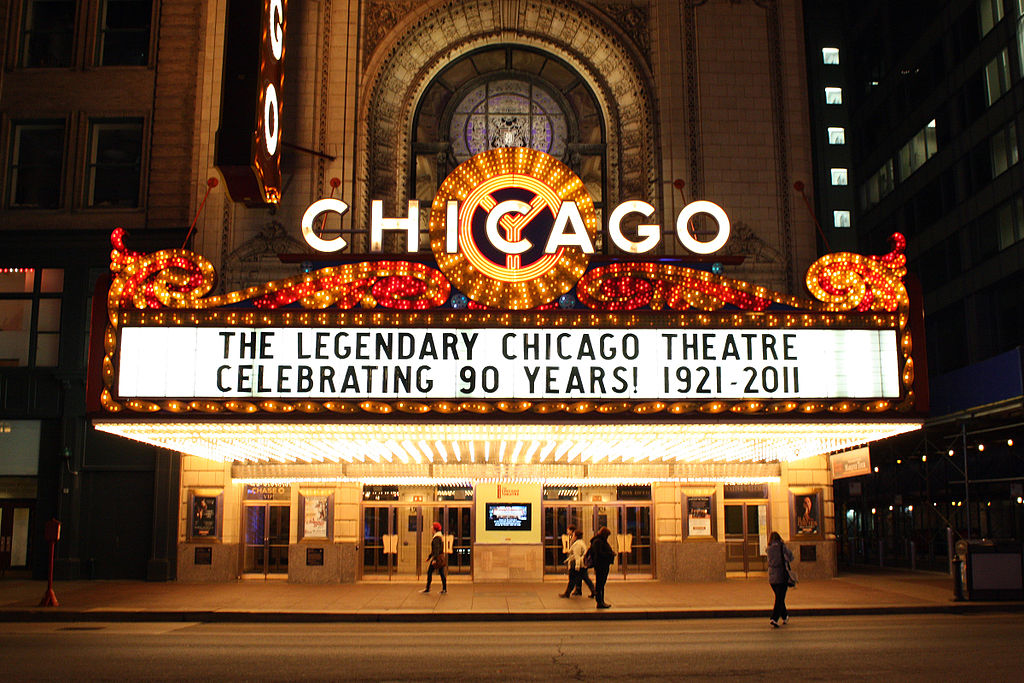 Discussion Starters
This Photo by Unknown Author is licensed under CC BY-NC-ND
Stimulate their Memories:  Background6 minutes
WHAT DO YOU KNOW ABOUT THIS?  
Use stimulating video/images or activities
Engage them with pass/play or chat feature
Poll / assessments
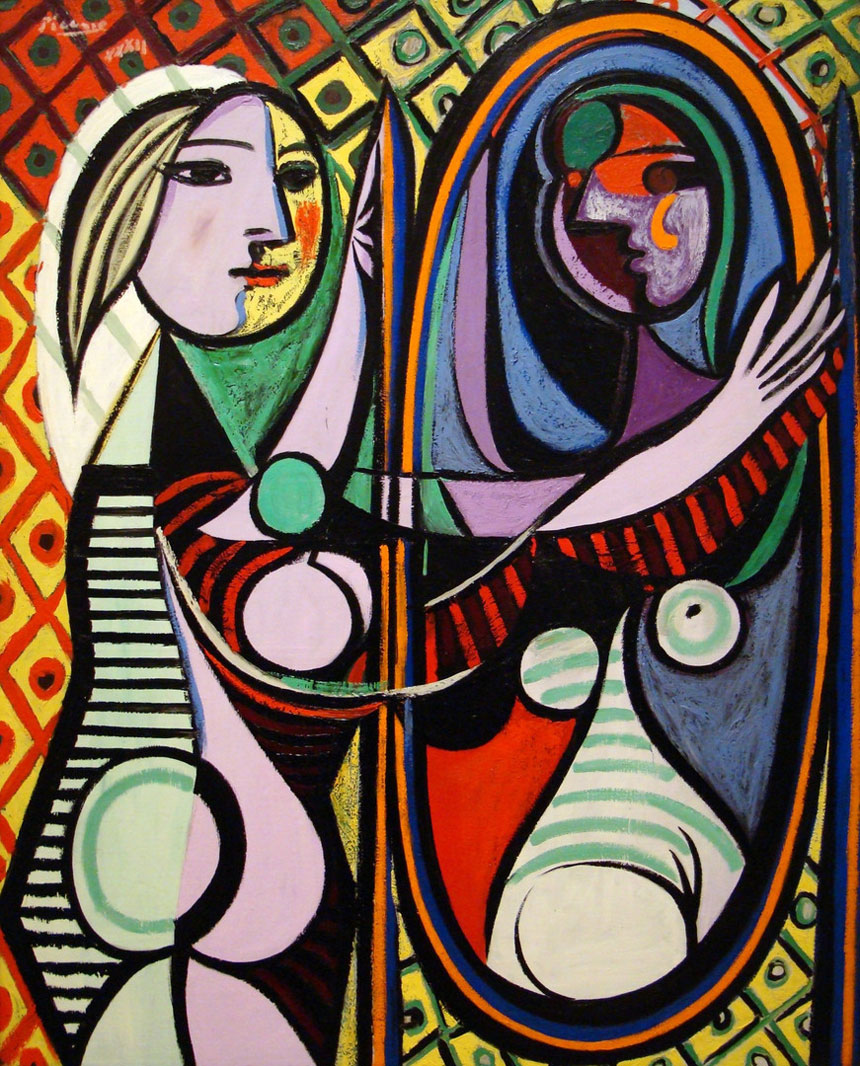 This Photo by Unknown Author is licensed under CC BY-SA-NC
This Photo by Unknown Author is licensed under CC BY-NC-ND
Stellar Images
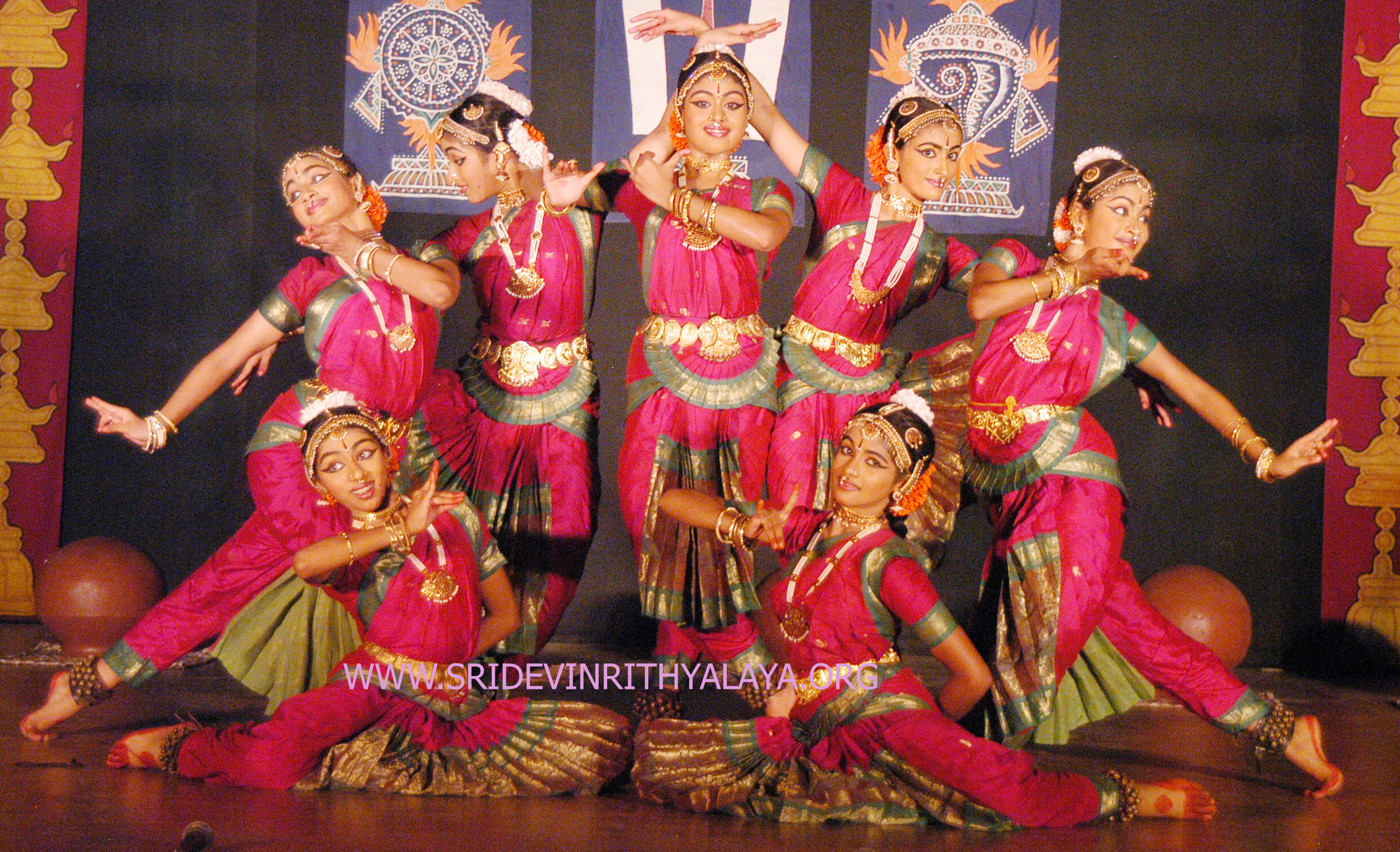 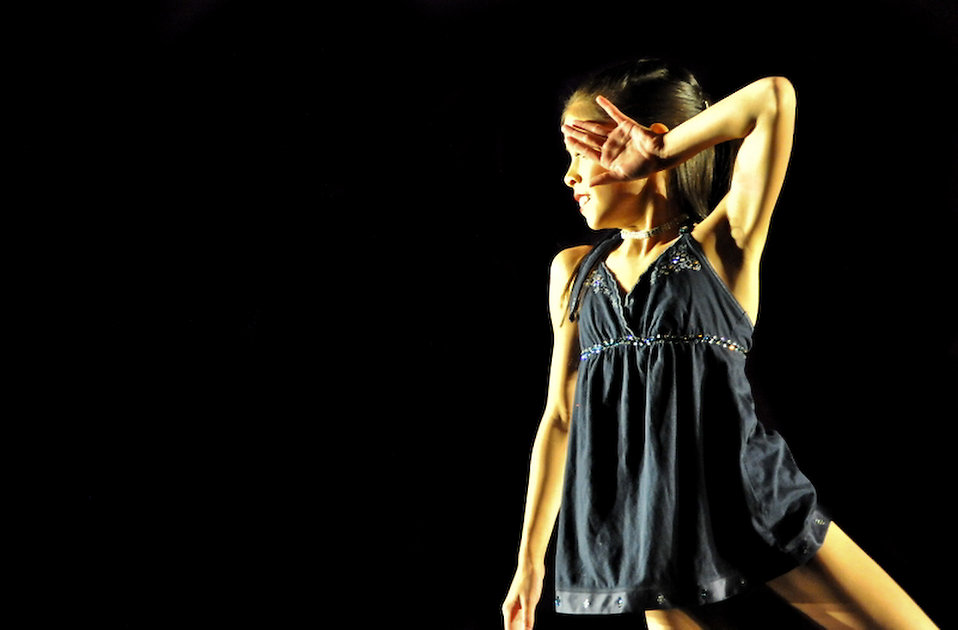 This Photo by Unknown Author is licensed under CC BY-ND
This Photo by Unknown Author is licensed under CC BY
Demonstrations of Ideas and Concepts
Vocabulary for Discourse:   7 minutes
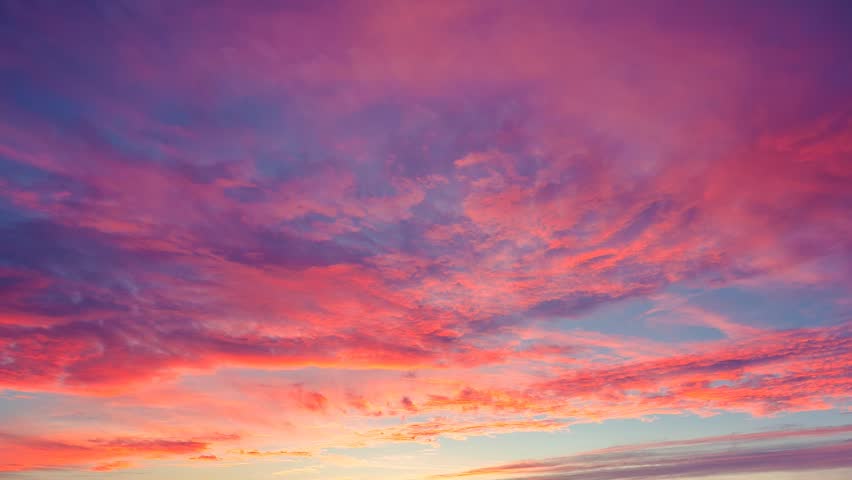 Vocabulary for Oral and Written Discourse
Images are integral in assisting students to understand concepts especially in a virtual environment
Color Wheel
Primary and Secondary Colors
Science Lesson
Learning about animal  habitats.
Ways you can help students use their brains……
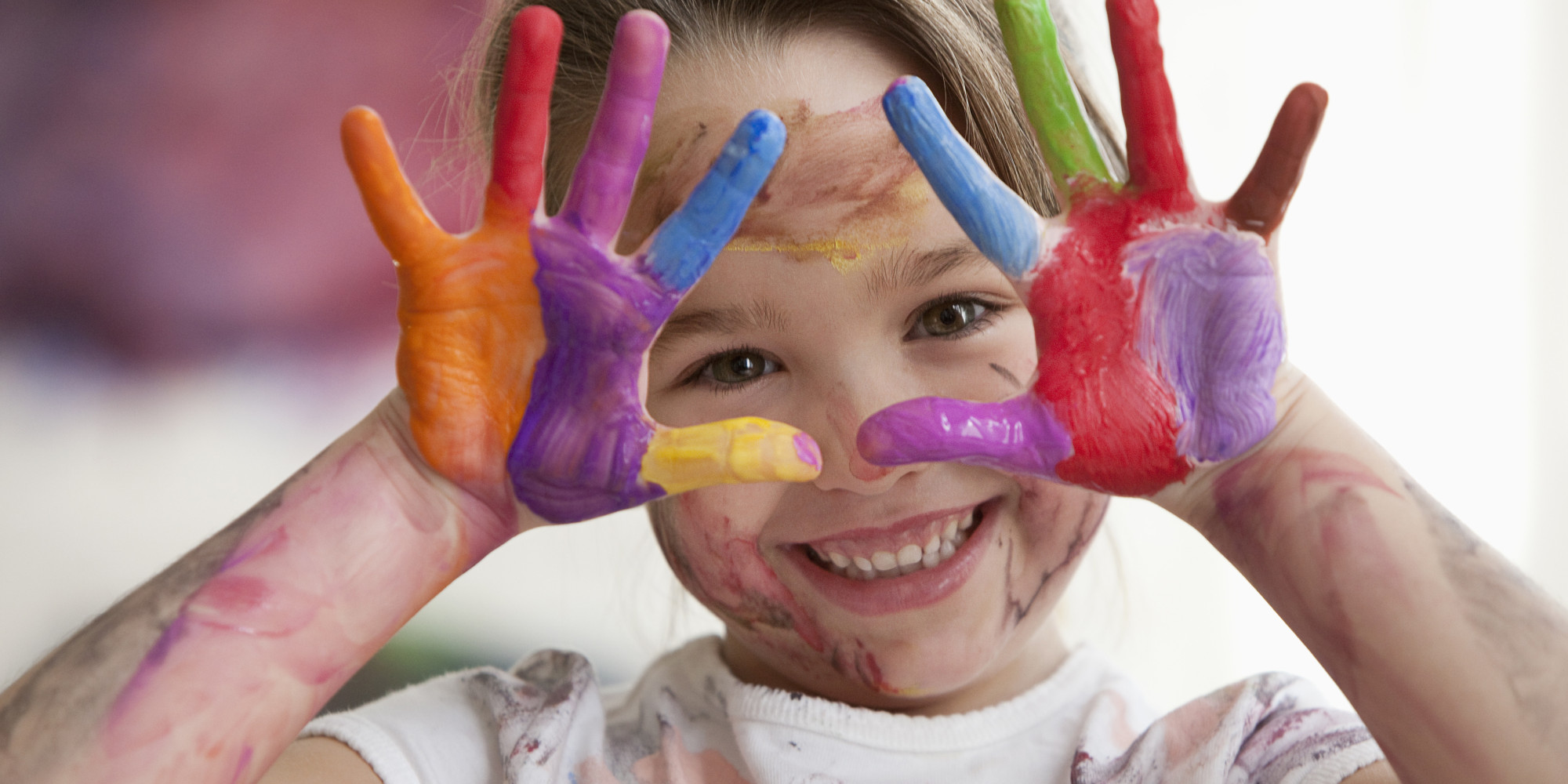 Instructional Process
I DO

WE DO

YOU DO
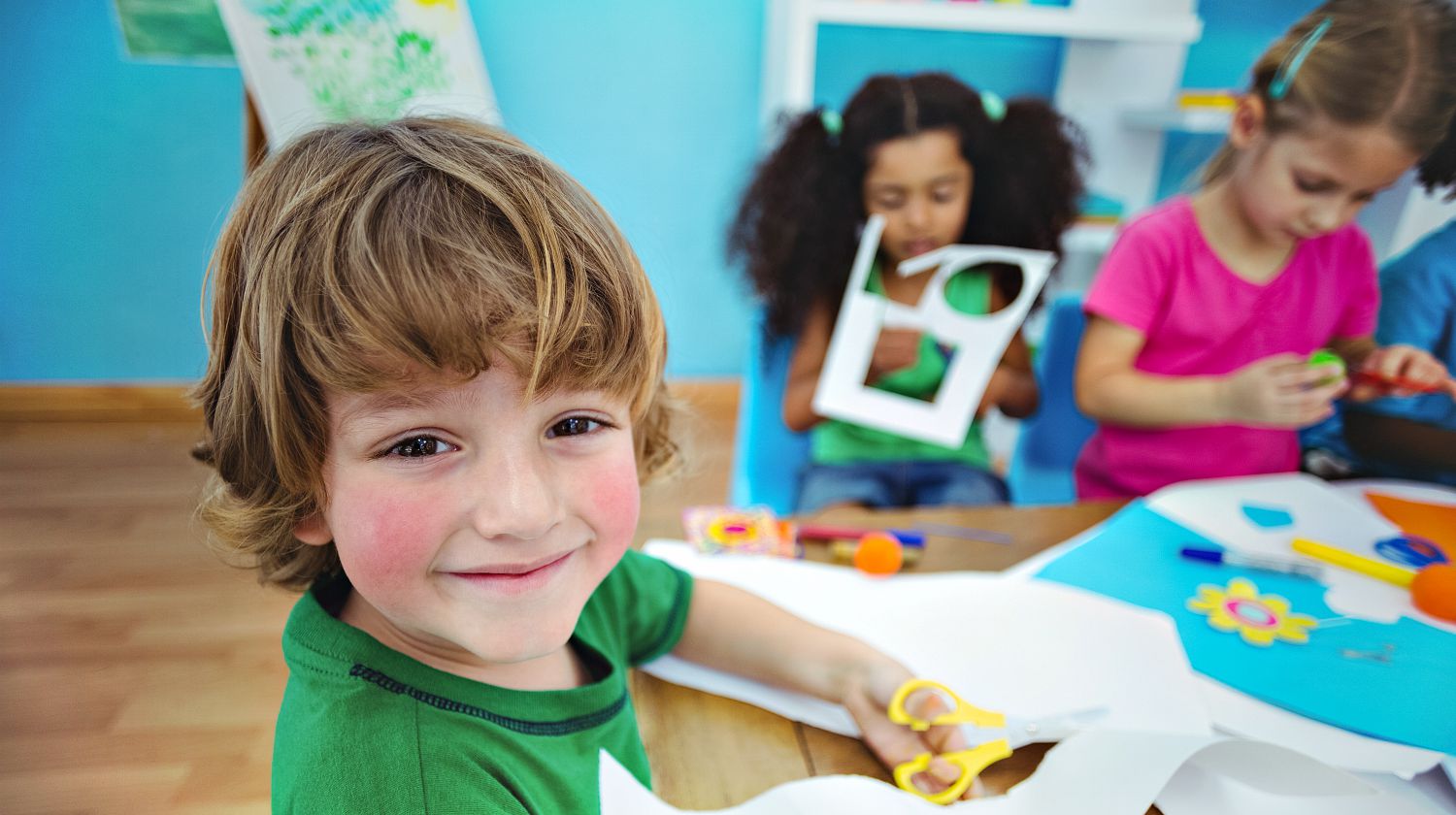 Webb’s Depth of Knowledge Taxonomy
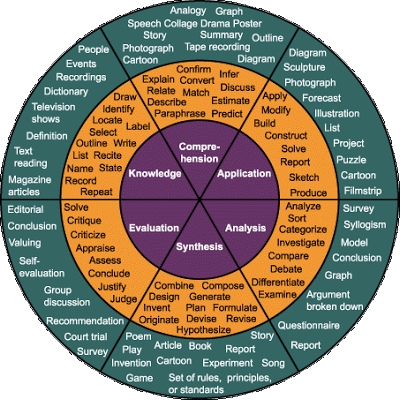 Help them Store in their Memory:  5 minutes
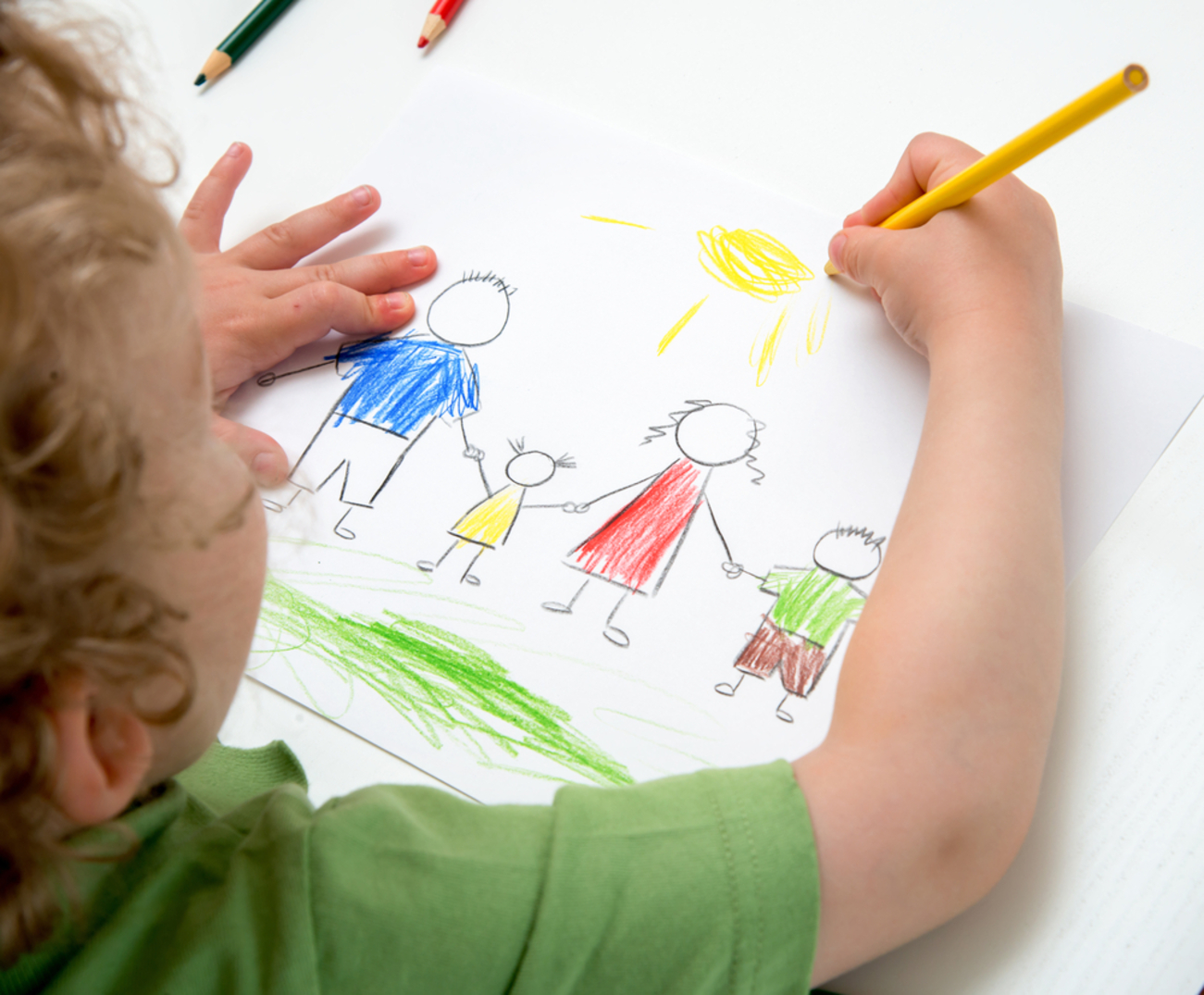 Practice Opportunities:  Extension Activities
Give the students an extension activity.
What can they do to learn more about this….
Websites….
Activities….
This Photo by Unknown Author is licensed under CC BY-ND
Consider this….
Every student has a unique brain and learns differently
Meaning making is an innate need.
We are social learners.
The mind learns parts and wholes simultaneously.
The mind needs to connect facts to conceptual understanding.
We learn through patterns.
Emotions effect learning and storage of new information.
Extreme challenges or threats arrest the process of learning.
Framework for Effective Virtual Instruction ©Catherine Richmond-Cullen
Wake up students’ brains by engaging students in creative process
Stimulate students’ memories through brainstorming and imagery.
Teach academic vocabulary through instruction for discourse.
Provide shared engagement through abbreviated direct instruction.  
Ensure closure by assisting students in long term retention through sequential exercises.